Στρες και επαγγελματική εξουθένωση
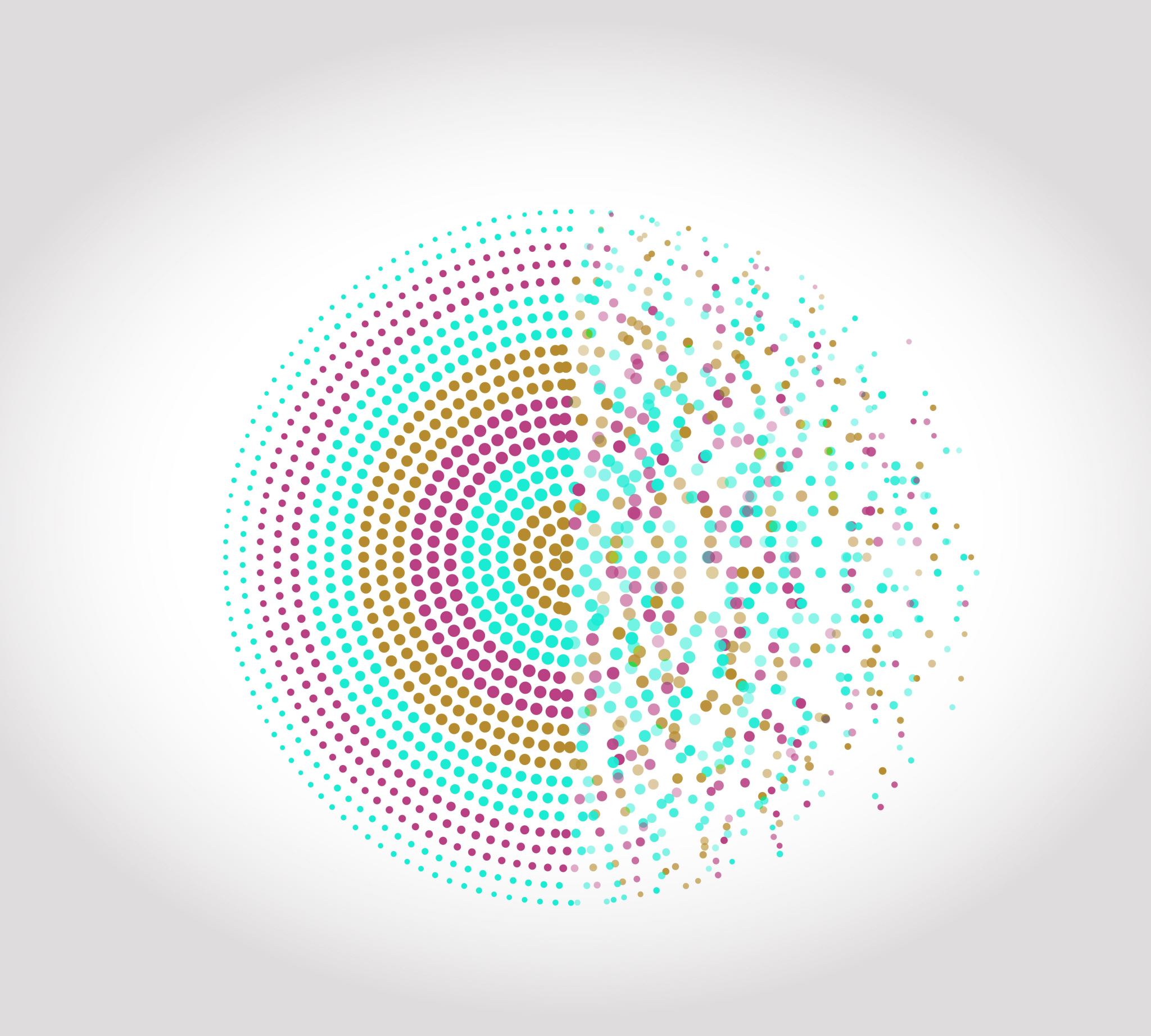 Ενότητα 7
Μάθημα: Ψυχολογία της Υγείας
Διδάσκουσα: Δρ. Μαρία Κάλφα
2022-2023
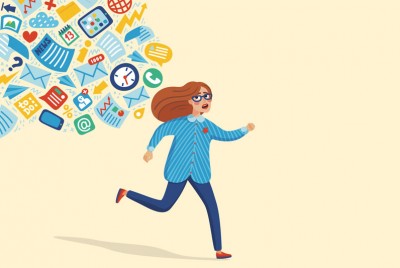 ΕΠΑΓΓΕΛΜΑΤΙΚΗ ΕΞΟΥΘΕΝΩΣΗ (BURN OUT)
Περιλαμβάνει τρεις διαστάσεις:

1. Συναισθηματική εξουθένωση

2. Αποπροσωποποίηση (ψυχρή συμπεριφορά)

3. Απώλεια της ικανότητας εκτίμησης
ΕΞΟΥΘΕΝΩΣΗ – ΕΝΑ ΤΡΙΣΔΙΑΣΤΑΤΟ ΣΥΝΔΡΟΜΟ
Ο όρος «εξουθένωση» είναι γνωστός από τη δεκαετία του ’70, όταν ο Αμερικανός ψυχολόγος Freudenberger τον χρησιμοποίησε για να περιγράψει τις επιπτώσεις του έντονου στρες και των υψηλών προσδοκιών σε επαγγέλματα που προσφέρουν βοήθεια στον Άνθρωπο.

 Έκτοτε, ερευνητές έχουν δείξει ότι η εξουθένωση μπορεί να επηρεάσει τον οποιονδήποτε, περιλαμβανομένων ατόμων που βρίσκονται στην αρχή της καριέρας τους.
Γενικοί παράγοντες επικινδυνότητας που προδιαθέτουν εξουθένωση:
Ατομικοί παράγοντες

Τελειομανία (π.χ. προσωπικότητα τύπου 
Σύνδρομο «Καλού Σαμαρείτη» = υιοθετώντας (σκόπιμα ή μη) τον ρόλο της μόνιμης υπερβολικής συμμετοχής
 Πλούσια ιστορία αντιπαραθέσεων που ακολουθούνται από εξάντληση
Διαταραχές προσωπικότητας 
Ευπάθεια σε αποτυχία/απώλεια 
Προσωπικό ιστορικό (π.χ., άγχος αποχωρισμού) ή οικογενειακό ιστορικό (π.χ., καλλιέργεια αίσθησης του καθήκοντος, ανεξάρτητα από το κόστος)
Κατάχρηση ουσιών.
Κοινωνικο-πολιτισμικοί παράγοντες
Αγχωτικό κλίμα εργασίας (π.χ., επικεντρωμένο στην επιτυχία, χωρίς να προσφέρει υποστήριξη)
Συγκρούσεις μεταξύ επαγγελματικής προσπάθειας και κοινωνικής αναγνώρισης (ειδικά ανάμεσα στους άνδρες)
Συγκρούσεις μεταξύ επαγγελματικών και οικογενειακών απαιτήσεων (ειδικά ανάμεσα στις γυναίκες)
Οικονομικές δυσκολίες
Διαφορές νοοτροπίας στο εργασιακό περιβάλλον
Στερεότυπο «στρες-ασθένεια» (στρες που συνδέεται αναπόφευκτα με εξάντληση και ασθένεια).
Συμπτώματα εξουθένωσης
1. Νιώθετε συνεχώς εξάντληση: Υπάρχει διαφορά μεταξύ κούρασης και κόπωσης. Και τα δύο είναι ανταποκρίσεις σε ερεθίσματα στρες, ωστόσο η κούραση εξαφανίζεται με την απαραίτητη ανάπαυση και ανάρρωση, ενώ η κόπωση είναι πιο διαρκής. Όταν νιώθετε ψυχολογική εξουθένωση, μπορεί να αισθάνεστε ότι καμία ποσότητα φαγητού, ύπνου ή ξεκούρασης μπορεί να σας κάνει να νιώσετε καλύτερα. 

2. Δεν φροντίζετε τον εαυτό σας: Αυτές οι αλλαγές είναι συχνά τα πρώτα και πιο εμφανή σημάδια της συναισθηματικής εξουθένωσης. Τα άτομα που νιώθουν συναισθηματικά εξαντλημένα συχνά βιώνουν απώλεια όρεξης και έλλειψη ξεκούραστου ύπνου. Σε σοβαρές περιπτώσεις, ορισμένα άτομα νιώθουν τόσο εξαντλημένα που σταματούν να πλένονται, να ασκούνται ή να βουρτσίζουν τα δόντια τους.
3. Η απόδοσή σας είναι μειωμένη: Το σύνδρομο της ακαδημαϊκής επαγγελματικής εξουθένωσης έχει μια αρνητική συσχέτιση με την ικανότητα επίλυσης προβλημάτων και τη γνωστική επίδοση. Καθότι η συναισθηματική εξουθένωση είναι μια μακρά διαδικασία, μπορεί να είναι δύσκολο να διακρίνετε πότε ακριβώς η απόδοσή σας έχει αρχίσει να χειροτερεύει. Το να το ελέγχετε μακροπρόθεσμα μπορεί να σας βοηθήσει να προσδιορίσετε κατά πόσο επηρεάζεστε από προσωρινή απόφραξη, ή αν ήδη βιώνετε συναισθηματική εξάντληση. 

4. Έχετε γίνει υπερβολικά ευαίσθητοι: Όταν παραμελείτε την ψυχική σας υγεία και αποτυγχάνετε να ανταποκριθείτε στις συναισθηματικές σας ανάγκες, το μυαλό σας δυσκολεύετε να εργαστεί τόσο καλά όσο παλιότερα. Αυτό μπορεί να εκδηλωθεί ως έλλειψη συναισθηματικού ελέγχου, όπως επιθετική, παρορμητική συμπεριφορά. Όταν νιώθετε συναισθηματική εξάντληση, είστε πιο επιρρεπείς στο να αισθάνεστε εξαντλημένοι, και θα γίνετε πιο ευαίσθητοι και ευερέθιστοι. Μπορεί να νιώθετε παραγνώριση, να βιώνετε εκνευρισμό, απαισιοδοξία, ενοχή και θυμό, καθώς επίσης συναισθήματα κενού και φόβου. Αυτό μπορεί να οδηγήσει σε ακατάλληλη, απαθή συμπεριφορά.
Νιώθετε «πεσμένοι»: Η μείωση κινήτρου είναι αναμενόμενη ακόμη και στα πρώιμα στάδια της εξουθένωσης15 . Με τον καιρό, συμπτώματα άγχους και κατάθλιψης (απουσία ενέργειας, έλλειψη ενθουσιασμού, εκνευρισμός, βαρεμάρα, απάθεια και αποφευκτική συμπεριφορά) μπορεί να αναπτυχθούν, εάν το πρόβλημα δεν αντιμετωπιστεί. 

Η κοινωνική σας ζωή είναι απούσα: Η συναισθηματική εξουθένωση μπορεί να σας κάνει να μην έχετε καθόλου ενέργεια ή επιθυμία να περάσετε χρόνο με τα αγαπημένα σας πρόσωπα. Η ανθρώπινη επαφή μπορεί να αντικατασταθεί από το αλκοόλ, το κάπνισμα και την κατανάλωση φαρμακευτικών και ναρκωτικών ουσιών. Ερευνητές έχουν βρει ότι η κοινωνική απόσυρση και η απομόνωση είναι ανάμεσα στις χειρότερες επιπτώσεις της κακής ψυχικής υγείας, προκαλώντας πολλούς ανθρώπους να υποφέρουν μόνοι στη σιωπή .
7. Νιώθετε απελπισία: Η συναισθηματική εξουθένωση συνήθως ακολουθείται από συναισθήματα απόγνωσης, κενού και αδιαφορίας. Περνάτε όλο σας τον χρόνο και ενέργεια συγκεντρωμένοι στα πράγματα που χρειάζεται να κάνετε και στο τέλος δεν αφήνετε τίποτα για τον εαυτό σας και την ευεξία σας. Ξεκινάτε να αισθάνεστε ανικανοποίητοι/ες από τα πράγματα που έδιναν νόημα στη ζωή σας παλαιότερα και βρίσκετε δύσκολο να ευχαριστηθείτε με ό,τι άλλο διότι φοβάστε πως τίποτα που κάνετε θα έχει σημασία στο τέλος.
ΔυσφορίαΑρνητική στάση ΦόβοςΈλλειψη αυτοπεποίθησης Δυστυχία Κακή διάθεση Κατάθλιψη Κούραση Πεσιμισμός Κακός ύπνος Κατάπτωση Αυξημένο κάπνισμα Αυξημένη κατανάλωση αλκοόλ Αυξημένη ή μειωμένη όρεξη για φαγητό
Συμπτώματα στρες
ΕΠΙΠΤΩΣΕΙΣ ΣΤΗ ΨΥΧΙΚΗ ΥΓΕΙΑ ΚΑΙ ΕΥΕΞΙΑ
1. Άγχος
 Υπό κανονικές συνθήκες, το άγχος είναι ένα απαραίτητο συναίσθημα, που μπορεί να αντιπροσωπεύει μια προσαρμοστική ανταπόκριση στο στρες. Σε άτομα με χρόνιο στρες, το άγχος μπορεί να αντιπροσωπεύει προϋπόθεση και συνέπεια της εξουθένωσης.

 Σε αυτή την περίπτωση, το άτομο μπορεί να βιώσει πολλαπλά συμπτώματα: 
•σωματικά: χτυποκάρδια, δυσκολίες στην αναπνοή, τρέμουλο των άκρων ή γενικευμένο τρέμουλο, εφίδρωση, κρύο δέρμα, ξηροστομία, ζάλη, ναυτία, μυϊκή ένταση 
•ψυχολογικά: έντονος φόβος, συναισθήματα τρόμου και απειλής, ψυχολογικός τρόμος, ευερεθιστότητα, πανικός, δυσκολίες συγκέντρωσης, αϋπνία.
2. Κατάθλιψη 
Ορίζεται ως διαταραχή διάθεσης που χαρακτηρίζεται από επίμονα συναισθήματα λύπης, κενότητας και απελπισίας. Διαπερνά όχι μόνο το σχολείο ή την επαγγελματική ζωή, αλλά και την κοινωνική ζωή και την απόλαυση των χόμπι και ενδιαφερόντων του ατόμου.

 Συμπτώματα της κατάθλιψης:
•σωματικά: απώλεια / αύξηση της όρεξης, ανησυχία ή παθητικότητα •ψυχολογικά: συναισθήματα λύπης, απώλειας της ευχαρίστησης, απελπισίας, σκέψεις αυτοκτονίας, αχρηστία, ανικανότητα, αϋπνία, δυσκολίες στη συγκέντρωση και την απομνημόνευση.
Διαστάσεις πρόληψης
I. ΠΡΩΤΟΓΕΝΗΣ Στόχος:
 Να προλάβει την εμφάνιση ιατρικού προβλήματος. Π.χ., παροχή πληροφοριών σε παράγοντες ρίσκου, εκπαίδευση, τροποποίηση ακατάλληλων συμπεριφορών.
II. ΔΕΥΤΕΡΟΓΕΝΗΣ Στόχος:
 πρώιμη ανίχνευση συμπτωμάτων στη μείωση του αντίκτυπου του ιατρικού προβλήματος, που έχει ήδη προκύψει. Π.χ., ανίχνευση προγραμμάτων, αναγνώρισης προβλήματος και μείωση της προόδου. 
III. ΤΡΙΤΟΓΕΝΗΣ Στόχος:
 η μείωση του αντίκτυπου και των επιπτώσεων χρόνιας ιατρικής πάθησης και στη στήριξη του ατόμου για να τη διαχειριστεί. Π.χ., παρεμβάσεις στην ανακούφιση των συμπτωμάτων.
Πρόληψη επαγγελματικής εξουθένωσης
Ρεαλισμός (επαγγέλματος) 
 Μείωση υπέρμετρου αλτρουισμού 
 Αναγνώριση των δυνατοτήτων 
 Αναγνώριση του εφικτού 
 Μάθε να λες «ΌΧΙ» σε νέες ευθύνες όταν έχεις ήδη βαρυφορτωμένο πρόγραμμα 
 Βρες κίνητρα
Αντιμετώπιση επαγγελματικής εξουθένωσης
Ζήτησε άδεια από τη δουλειά 
Να έχεις ήδη ένα πλάνο ξεκούρασης τις μέρες της άδειας σου 
Ζήτησε να φτιάξεις πλάνο των καθηκόντων σου και αναγνώρισε σε ποια χρειάζεσαι βοήθεια από άλλους 
 Χαλάρωση 
Ζήτησε επαγγελματική βοήθεια
Κακή επικοινωνία στον χώρο εργασίας
Απουσία καλής συναδελφικής σχέσης:

 Όταν δεν ακούμε 
 Όταν χρησιμοποιούμε μη ολοκληρωμένα μηνύματα 
 Η χρήση απόλυτων όρων στην επικοινωνία μας
Διαχείριση κακής επικοινωνίας
Ενεργητική ακρόαση 
 Ολοκληρωμένο μήνυμα 
 Εκφράζομαι από τη θέση του «Εγώ» 
 Διαχωρίζω τα πρόσωπα από το πρόβλημα.
Αντιμετώπιση επαγγελματικής εξουθένωσης
Ενδυνάμωση της προσωπικότητας
 Φροντίδα εαυτού
Καλλιέργεια δεξιοτήτων χαλάρωσης 
Άσκηση (αερόβια κατά προτίμηση)
Σωστή διατροφή
Κοινωνική στήριξη (συνεργάτες, υπεύθυνοι εργασίας, οικογένεια)
Βελτίωση δεξιοτήτων διαπροσωπικής επικοινωνίας 
Δεξιότητες αποτελεσματικής διαχείρισης χρόνου.